Program Reviews/
Associate Dean Initiatives
PROGRAM REVIEW UPDATE
Complete!
Wrap-up
scheduled
Ad-hoc
reporting
Grad Council
Visit scheduled
Visit complete
Review timeline:
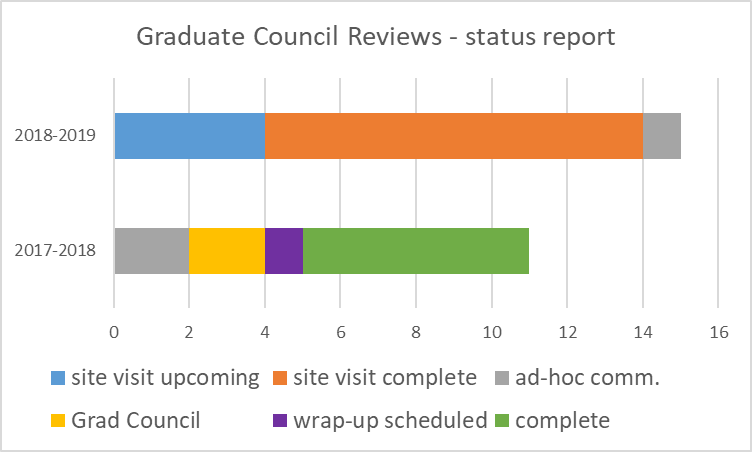 Over 60 internal
and external 
reviewers
*includes coordination of 7+
reviews for the Business School
*
MOU update responses
are in progress as well:
4/9 received from Fall requests
8 to be requested in Spring
FYI:
2019-20 REVIEWS  (10)
 
Asian Studies
City & Metropolitan Planning
Clinical Investigation MS
English
Health, Kinesiology and Recreation
Neurobiology and Anatomy
Nursing 
Pathology/Medical Laboratory Science
Pharmacotherapy
PharmD
Denise and I will meet
with chairs this Spring.
PROGRAM REVIEW ACCOMPLISHMENTS
26 high-quality reviews completed or on track to completion during last two years

Report compiling diversity topics from past reviews created 

Program Review portal created and more extensive archiving system under development
PROGRAM REVIEW GOALS
Maintain high standards and continually ensure process is running smoothly

Finish development of archival systems, disseminate information on access, and keep these repositories up-to-date in timely fashion

Develop a procedures manual that documents work-flow of review process

Better track inclusion of Curriculum Management plans and 7-year Learning Outcome plans in self-studies; incorporate into MOUs and updates

Hold follow-up discussions on diversity and other common review issues
Other Initiatives
Workshops: worked with Danny to continue expanding offerings

	Raised mental health as a priority theme, with workshops on stress management, resilience, etc
	and by encouraging development of Stress Management for Graduate Students course. Also 
	(thanks to input from Jen M), distributing resource pamphlets at other events.


	Shifted model for CTLE workshops, giving this series more focus and letting the experts design;
	Would like to expand that model to Career & Professional Development Center, others


	Added Graduate Student Resource Fair – an offering we can continue to offer and improve
Would like to add ‘Best Practice Forums’ for faculty
Other Initiatives
Web-site: worked with Danny to continue improving Grad School web-site

		Adding resources, creating better navigation  - ongoing!!

		Thanks to Rick for help with videos!
Return to idea of creating on-line orientation materials
Other Initiatives
Serving as co-chair of Graduate Student Success Working Group within the 
Educational Futures and Student Success Taskforce

     > hoping that this is an opportunity to gather broad input on upcoming priorities

     > have drafted Araceli onto the committee and will be getting input from the office in general
Master calendar – Danny 
	with general timelines posted in appropriate places on web-site
	i.e., general times of year for funding workshops, thesis workshops etc

	internally, this can be used for our own planning

Workshops

	It has worked reasonably well to shift emphasis of CTLE collaboration:
		they plan education/teaching base series – we help advertise

	enhance other collaborations – work on same model for career services, counseling?

	Hold Best Practice Forums

Budget notes
	timeline of external reviewer honoraria increases
	acknowledgement gifts for internal reviewers?

Stress Management course